RATIONAL ANTIBIOTIC USE
UNIVERSITY OF THE PHILIPINES
DIVISION OF INFECTIOUS DISEASES
LEARNING OBJECTIVES
Review the classification of antimicrobials
Review relevant microbiologic information as it relates to choosing an antimicrobial
Discuss patient and drug related factors that influence the selection of the appropriate antimicrobial agent
WHAT ARE ANTIMICROBIALS?
Drugs that destroy microbes, prevent their multiplication or growth, or prevent their pathogenic action

Differ in their physical, chemical, and pharmacological properties

Differ in antibacterial spectrum of activity

Differ in their mechanism of action
CLASSIFICATION OF ANTIMICROBIALS
Inhibit cell wall synthesis
Penicillins
Cephalosporins
Carbapenems
Monobactams (aztreonam)
Vancomycin

Inhibit protein synthesis
Chloramphenicol
Tetracyclines
Macrolides
Clindamycin
Streptogramins (quinupristin/dalfopristin)
Oxazolidinones (linezolid)
Aminoglycosides
Alter nucleic acid metabolism
Rifamycins
Quinolones

Inhibit folate metabolism
Trimethoprim
Sulfamethoxazole

Miscellaneous
Metronidazole
Daptomycin
THE ANTIMICROBIALS
PENICILLINS AND B LACTAMASE INHIBITORS
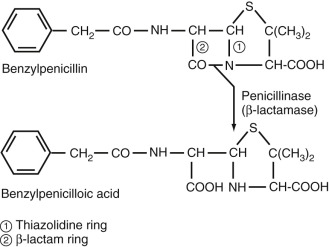 Basic structure of penicillin:
a nucleus with a thiazolidine ring (β-lactam ring) and a side chain
β-lactam ring
 	- essential for antibacterial activity 
Side chain 
	- determines the antibacterial spectrum and pharmacologic properties of a particular penicillin
MECHANISM OF ACTION

Inhibition of bacterial cell wall synthesis
inhibits enzymes by binding to PBP (penicillin binding proteins) that catalyze the final step in bacterial cell wall assembly >>> formation of the cross-links that bridge peptidoglycan
PENICILLINS AND B-LACTAMASE INHIBITORS
CLASSIFICATION
PENICILLINS AND B-LACTAMASE INHIBITORS
Penicillins are conveniently divided into five classes on the basis of antibacterial activity: 

natural penicillins—penicillin G and penicillin V
penicillinase-resistant penicillins—methicillin, nafcillin, and isoxazolyl penicillins
aminopenicillins—ampicillin and amoxicillin
carboxypenicillins—carbenicillin and ticarcillin
acyl ureidopenicillins—azlocillin, mezlocillin, and piperacillin.
**The carboxypenicillins and ureidopenicillins are also referred to as antipseudomonal penicillins.
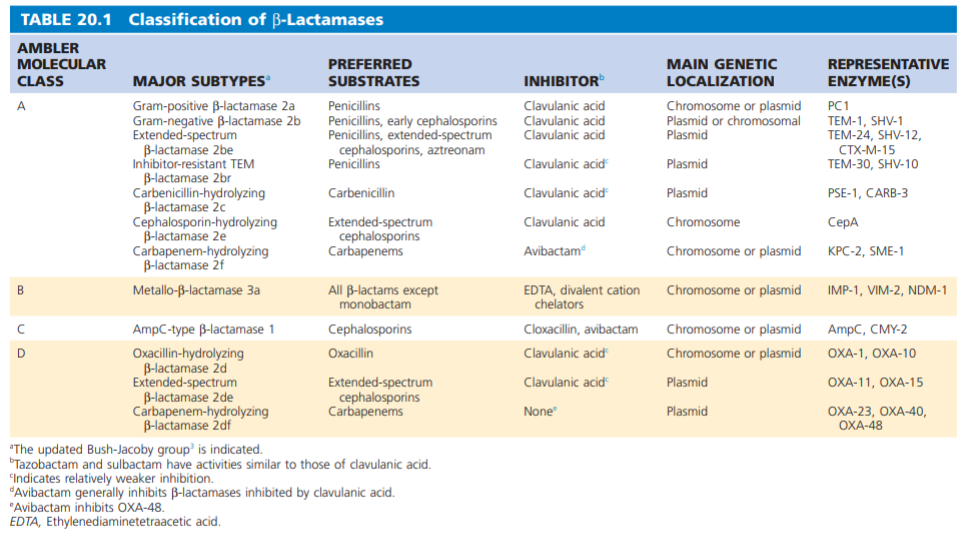 CLINICAL USE
PENICILLINS AND B-LACTAMASE INHIBITORS
Penicillin G 
primary agent for treatment of infections due to Streptococcus pyogenes, penicillin-susceptible strains of Streptococcus pneumoniae, and penicillin-susceptible strains of S. aureus

Drug of choice for all stages of syphilis

IV penicillin G the treatment of choice for pneumococcal and meningococcal meningitis, streptococcal endocarditis, and neurosyphilis. 

Used to treat puerperal infections due to anaerobic streptococci or group B streptococci (Streptococcus agalactiae)
CLINICAL USE
PENICILLINS AND B-LACTAMASE INHIBITORS
Penicillinase-resistant penicillins 

Drug of choice for treatment of infections caused by methicillin-susceptible strains of staphylococci
Used to treat viridans streptococci , S. pyogenes , penicillin-susceptible strains of S. pneumoniae, anaerobic gram-positive cocci, and anaerobic gram-positive bacilli
Inactive against Listeria monocytogenes, Enterococcus spp., and methicillin-resistant strains of staphylococci
CLINICAL USE
PENICILLINS AND B-LACTAMASE INHIBITORS
Aminopenicillins 

indicated for treatment of upper respiratory tract infections, lower respiratory tract infections, bacterial gastroenteritis (ampicillin only), bacterial endocarditis, meningitis, and urinary tract infections (UTIs)

 Amoxicillin: the preferred agent for oral administration in most situations

Ampicillin: most potent activity is observed for Enterococcus faecalis
CLINICAL USE
PENICILLINS AND B-LACTAMASE INHIBITORS
Aminopenicillins 

indicated for treatment of upper respiratory tract infections, lower respiratory tract infections, bacterial gastroenteritis (ampicillin only), bacterial endocarditis, meningitis, and urinary tract infections (UTIs)

 Amoxicillin: the preferred agent for oral administration in most situations

Ampicillin: most potent activity is observed for Enterococcus faecalis
CLINICAL USE
PENICILLINS AND B-LACTAMASE INHIBITORS
Carboxypenicillins 

Ticarcillin, carbenicillin, and indanyl carbenicillin are no longer used 
large doses required
the greater potential for toxicity
availability of more potent alternatives
CLINICAL USE
PENICILLINS AND B-LACTAMASE INHIBITORS
Antipseudomonal penicillins 

indicated for the treatment of infections caused by resistant gram-negative bacilli, especially P. aeruginosa

Ureidopenicillins, particularly piperacillin: active against many strains of Klebsiella spp., Enterobacter spp., Serratia marcescens, and Providencia spp

Piperacillin is often given in combination with tazobactam because of β-lactamase–producing strains of bacteria
β-Lactamase inhibitors are grouped into β-lactam compounds (clavulanic acid, sulbactam, and tazobactam) and non–β-lactam compounds (avibactam, vaborbactam)
 
Five β-lactamase inhibitors are currently in clinical use: 
Clavulanic acid
Sulbactam
Tazobactam
Avibactam
Vaborbactam 

The former three are potent inhibitors of class A β-lactamases, EXCEPT Klebsiella pneumoniae carbapenemase (KPC) β-lactamase

The latter two are inhibitors of class A β-lactamases, including KPC β-lactamase, and class C (AmpC) β-lactamase
β-Lactamase Inhibitors and Inhibitor Combinations
MECHANISM OF ACTION 
the inhibitors prevent hydrolysis of the antibiotics, thereby restoring their activity.

Although competitive inhibition is seen, the β-lactam β-lactamase inhibitors—clavulanic acid, sulbactam, and tazobactam—primarily act as suicide inhibitors that form a stable intermediate, rendering the β-lactamase enzyme inactive.
β-Lactamase Inhibitors and Inhibitor Combinations
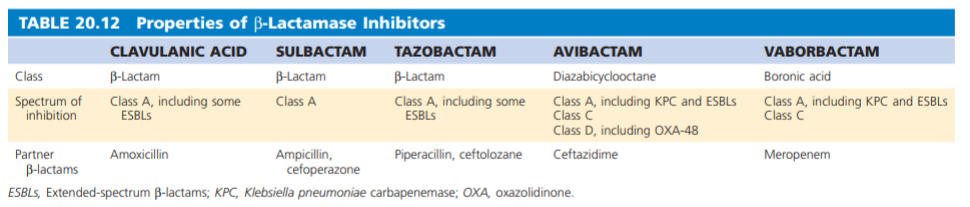 CEPHALOSPORINS
Most of the available cephalosporins are semisynthetic derivatives of cephalosporin C

The basic structure of the cephem nucleus includes:
β-lactam ring fused to a six-member sulfur-containing dihydrothiazine ring

Basic structure numbering of the cephalosporin ring system begins within the dihydrothiazine ring at the sulfur moiety
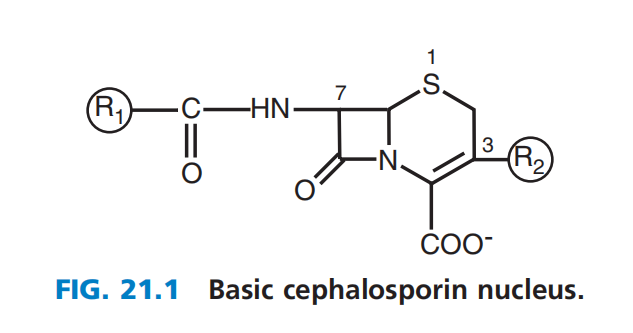 CEPHALOSPORINS
Alterations in positions C7 and C3 are also commonly referred to as R1 and R2, respectively

Changes at R1 affect the microbial spectrum of activity

Modifications at R2 often alter the pharmacology of the compound
For example, changes in the R2 constituent may influence the half life of the drug
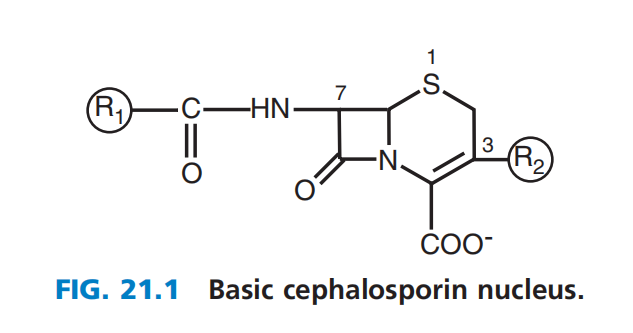 FIRST-GENERATION
exhibit activity focused on gram positive bacteria


SECOND-GENERATION
have enhanced activity against gram-negative bacilli but maintain varying degrees of activity against gram-positive cocci

The cephamycin group is included in the second-generation class: noted for their additional activity against gram-negative anaerobic bacteria, such as Bacteroides spp.
CEPHALOSPORINS
The most widely accepted classification includes five divisions, or generations, based loosely on the microbial spectrum of activity
THIRD-GENERATION
have markedly increased potency against gram-negative bacilli
for some compounds in this group, activity against gram-positive cocci is reduced
a few compounds, CEFTAZIDIME and CEFTOLOZANE have activity against P. aeruginosa

FOURTH-GENERATION 
Has the widest activity against most gram-negative bacilli, including P. aeruginosa, and maintain their potency against gram-positive cocci
The third- and fourth-generation drugs combined are also called the extended-spectrum cephalosporins
CEPHALOSPORINS
The most widely accepted classification includes five divisions, or generations, based loosely on the microbial spectrum of activity
MRSA-ACTIVE CEPHALOSPORINS
Currently includes ceftaroline and ceftobiprole
Has unique activity against MRSA 
Also have enhanced activity against Streptococcus pneumoniae and Enterococcus faecalis
Gram-negative activity is similar to that of the third-generation cephalosporins
CEPHALOSPORINS
The most widely accepted classification includes five divisions, or generations, based loosely on the microbial spectrum of activity
CEPHALOSPORINS
The mechanism of action is similar to that of other β-lactam drugs

Bacterial growth is inhibited by interference with the synthesis of the cell wall. 

The primary target within the cell wall is the peptidoglycan cross-linkage structure
MECHANISM OF ACTION
FIRST GENERATION CEPHALOSPORINS
CEFAZOLIN 

recommended as the prophylactic antibiotic of choice:
for foreign-body implantation 
clean and clean-contaminated surgical procedures in which there is a high risk of infection 
cardiac surgery
insertion of orthopedic devices
high-risk cesarean section
high-risk gastroduodenal and biliary tract procedures

Cefazolin alone is not recommended for intraabdominal procedures that involve the intestine due to its poor activity against Bacteroides spp.
cefazolin, cephalexin, and cefadroxil

Used as alternatives to penicillin for susceptible staphylococcal and streptococcal infections

Most commonly used to treat skin and soft tissue infections and more severe infections such as streptococcal and methicillin-susceptible S. aureus bacteremia
CEPHALOSPORINS
MAJOR CLINICAL USES
FIRST GENERATION CEPHALOSPORINS
CEPHALEXIN and CEFADROXIL


Both are oral first-generation cephalosporins

Both have very high oral bioavailability

Provide appropriate outpatient therapy for many skin and soft tissue infections

Active against Streptococcus pyogenes and effective treatment for streptococcal pharyngitis.
cefazolin, cephalexin, and cefadroxil

Used as alternatives to penicillin for susceptible staphylococcal and streptococcal infections

Most commonly used to treat skin and soft tissue infections and more severe infections such as streptococcal and methicillin-susceptible S. aureus bacteremia
CEPHALOSPORINS
MAJOR CLINICAL USES
SECOND GENERATION CEPHALOSPORINS
CEFUROXIME

used extensively for treatment of various respiratory tract infections and meningitis

+ activity against S. pneumoniae, H. influenzae, and M. catarrhalis

Also an important cephalosporin for surgical prophylaxis for many of the same surgical procedures for which cefazolin is recommended
Cefprozil and cefuroxime (true cephalosporins) and cefoxitin (cephamycin)
CEPHALOSPORINS
MAJOR CLINICAL USES
SECOND GENERATION CEPHALOSPORINS
CEFOXITIN

As a cephamycin, it has inferior activity against staphylococci but enhanced antibacterial activity against some Enterobacteriaceae and B. fragilis

Important adjunct to surgical prophylaxis for colorectal procedures and appendectomies

Used for the treatment of intraabdominal, pelvic, and gynecologic infections; infected decubitus ulcers; diabetic foot infections; and mixed aerobic-anaerobic soft tissue infections.
Cefprozil and cefuroxime (true cephalosporins) and cefoxitin (cephamycin)
CEPHALOSPORINS
MAJOR CLINICAL USES
THIRD GENERATION CEPHALOSPORINS
CEFTRIAXONE

drug of choice for all forms of gonococcal infection and is used in combination with a single oral dose of azithromycin

drugs of choice for meningitis caused by H. influenzae and various Enterobacteriaceae

One of the most potent cephalosporins against penicillin-resistant pneumococci
cefdinir, cefditoren, cefixime, cefotaxime, cefpodoxime, ceftazidime, ceftibuten, and ceftriaxone

major drugs for the treatment of many important infections due to:
high antibacterial potency
wide spectrum of activity
low potential for toxicity
favorable pharmacokinetics (enhanced drug concentrations in the CSF)

Limited by bacterial resistance: new AmpC β-lactamases, ESBLs, and carbapenemases, which inactivate third-generation cephalosporins
CEPHALOSPORINS
MAJOR CLINICAL USES
THIRD GENERATION CEPHALOSPORINS
CEFTAZIDIME

reserved for infections that are likely to involve P. aeruginosa

effective for the treatment of acute exacerbations of chronic pulmonary infections in patients with cystic fibrosis

penetrates into CSF and is one of two cephalosporins as treatment of choice for meningitis caused by P. aeruginosa
cefdinir, cefditoren, cefixime, cefotaxime, cefpodoxime, ceftazidime, ceftibuten, and ceftriaxone

major drugs for the treatment of many important infections due to:
high antibacterial potency
wide spectrum of activity
low potential for toxicity
favorable pharmacokinetics (enhanced drug concentrations in the CSF)

Limited by bacterial resistance: new AmpC β-lactamases, ESBLs, and carbapenemases, which inactivate third-generation cephalosporins
CEPHALOSPORINS
MAJOR CLINICAL USES
FOURTH GENERATION CEPHALOSPORINS
CEFEPIME

usually administered twice daily, although 8-hour dosing is recommended for documented P. aeruginosa infections

recommended as initial empirical therapy in febrile neutropenic patients

one of the recommended agents for the empirical treatment of severe CAP, hospital acquired pneumonia, and ventilator-associated pneumonia
Cefepime 

have the widest spectrum of all the cephalosporins: enhanced activity against certain gram-negative bacilli, such as Enterobacter, Citrobacter, and Serratia spp. 

the treatment of choice for serious infections caused by AmpC inducible-resistant strains

active against P. aeruginosa and, unlike ceftazidime, maintain good potency against gram positive cocci (MSSA, S. pneumoniae and other streptococci)
CEPHALOSPORINS
MAJOR CLINICAL USES
FIFTH GENERATION CEPHALOSPORINS
CEFTAROLINE

effective in patients with soft tissue infections complicated by MRSA bacteremia 

exhibited comparable efficacy to vancomycin plus a broad-spectrum β-lactam
have excellent activity again MRSA and against ampicillin-susceptible strains of E. faecalis

activity against gram negative bacilli is similar to that of  the third-generation cephalosporins
CEPHALOSPORINS
MAJOR CLINICAL USES
CARBAPENEMS
derivatives of thienamycin
differ from penicillins by a carbon atom replacing the sulfur at position 1 and a double bond between C2 and C3 in the five-membered thiazolidine ring 
Meropenem, ertapenem, and doripenem differ from imipenem by having a 1β-methyl, 2-thiopyrrolidinyl substituent at C2
The 1β-methyl constituent provides stability to DHP-I, which allows it to be administered without a DHP-I inhibitor (cilistatin)
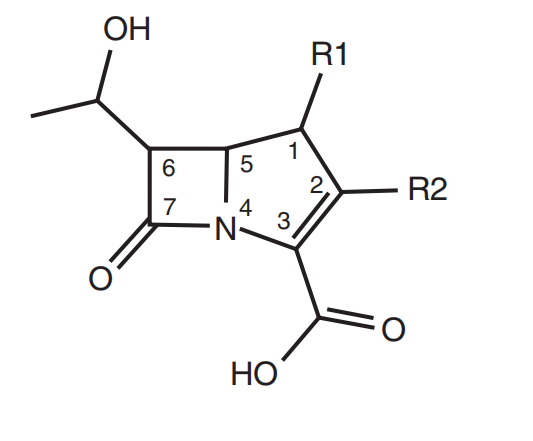 CARBAPENEMS
MECHANISM OF ACTION

inhibit cell wall synthesis by binding to most high molecular-weight PBPs

These drugs traverse the outer membrane of gram negative bacteria through specific outer membrane proteins (OMPs) to reach the periplasmic space.
CARBAPENEMS
CLINICAL USE

broad-spectrum activity covering gram-positive, gram-negative, and anaerobic bacteria 
useful for treatment of moderate to severe infections:
bacteremia, hospital-acquired pneumonia, intraabdominal infections, complicated urinary tract infections, bone and soft tissue infections, and obstetric and gynecologic infections
Generally active against cephalosporin-resistant Enterobacteriaceae producing ESBLs and AmpC β-lactamases but not those producing KPC β-lactamases
CARBAPENEMS
Imipenem, meropenem, and doripenem are all appropriate for use in the treatment of hospital-acquired infections

S. maltophilia, E. meningoseptica, and Chryseobacterium indologenes are intrinsically resistant to all carbapenems

Meropenem : the only carbapenem approved for treatment of bacterial meningitis

Ertapenem differs from other carbapenems 
has a long half-life permitting once-daily dosing
has poor activity against P. aeruginosa and A. baumannii
AMINOGLYCLOSIDES(streptomycin, kanamycin, gentamicin, amikacin)
STRUCTURE
consist of central six-membered aminocyclitol ring linked to two or more aminosugar residues by glycosidic bonds

MECHANISM OF ACTION
Bind to ribosomes at different sites (streptomycin to the 30S subunit) >> leads to inhibition of protein synthesis
AMINOGLYCLOSIDES(streptomycin, kanamycin, gentamicin, amikacin)
SPECTRUM OF ACTIVITY 
Aerobic and facultative gram negative bacilli, especially against enteric organisms
Partner in synergystic killing with β-lactam 
	a. Absolutely required for Enterococci
	b. In vitro, for Staphylococcus aureus, Streptococcus pneumonia
	c. Pseudomonas
 
ADVERSE REACTIONS 
Renal toxicity
VIII cranial nerve toxicity
TETRACYCLINES(doxycycline, tetracycline, minocycline)
MECHANISM OF ACTION 

Tetracyclines are bacteriostatic drugs and act on the bacterial ribosome. 
Once the drug is within the bacterial cell, inhibition of protein synthesis occurs by binding to the 30S ribosomal subunit, so as to block the binding of the aminoacyl tRNA to the acceptor site of the mRNA ribosome complex >> prevents the addition of new amino acids to the growing peptide chain
TETRACYCLINES(doxycycline, tetracycline, minocycline)
SPECTRUM OF ACTIVITY 
Major use now is in the treatment of 
	a. Chlamydia 
	b. Mycoplasma species 
	c. Rickettsiae 
	d. Spirochetes (including Lyme Disease agent) 
Also useful as part of combination therapy for 
	a. Plague (with streptomycin)
	b. Melioidosis (with chloramphenicol)
	c. Brucellosis (with streptomycin)
	d. Tularemia (with streptomycin)
TETRACYCLINES(doxycycline, tetracycline, minocycline)
ADVERSE EFFECTS

1. Skin—photosensitivity
2. Teeth and bones
3. Gastrointestinal—fatty liver; diarrhea, nausea and vomiting
MACROLIDES(erythromycin, clarithromycin, azithromycin)
MECHANISM OF ACTION

An inhibitor of protein synthesis in susceptible organisms
Erythromycin binds reversibly to a single high-affinity site on the 50S subunit of the 70S bacterial ribosome. 
Generally bacteriostatic; but can be bactericidal under certain conditions
MACROLIDES(erythromycin, clarithromycin, azithromycin)
SPECTRUM OF ACTIVITY

ERYTHROMYCIN
First line drug against Legionella, Chlamydia, Mycoplasma pneumonia

NEW MACROLIDES: CLARITHROMYCIN, AZITHROMYCIN
Broad spectrum of activity: H. influenza, tuberculosis
Better GI tolerance
GLYCOPEPTIDES  (vancomycin, teicoplanin, telavancin)
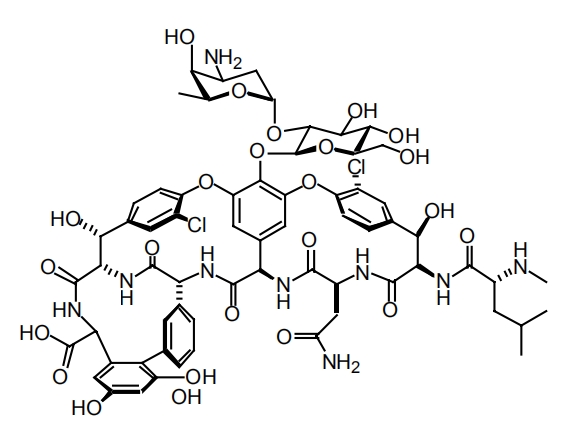 MECHANISM OF ACTION

Inhibits cell wall synthesis by binding to D-Ala-D-Ala dipeptide intermediate in cell wall biosynthesis
Injures protoplasts by altering the permeability of their cytoplasmic membrane
Impairs RNA synthesis
GLYCOPEPTIDES  (vancomycin, teicoplanin, telavancin)
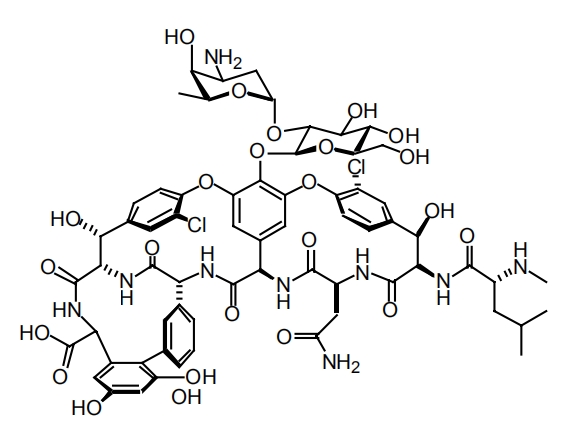 SPECTRUM OF ACTIVITY

1. Gram positive. 
2. Particularly useful against methicillin-resistant compounds
MECHANISM OF ACTION 

Bactericidal effect due to inhibition of DNA topoisomerases (gyrases), which are required to supercoil strands of bacterial DNA
QUINOLONES
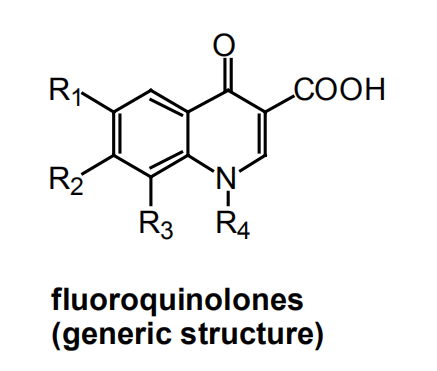 MECHANISM OF ACTION 

Bactericidal effect due to inhibition of DNA topoisomerases (gyrases), which are required to supercoil strands of bacterial DNA
QUINOLONES
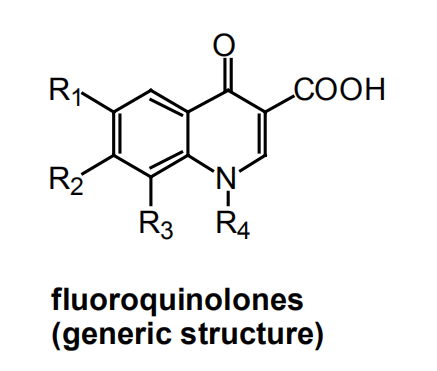 QUINOLONES
SPECTRUM OF ACTIVITY


1. Broad gram negative action. Most do not cover anaerobes. 

2. Particularly useful because of high concentration in tissue interstitium 

3. Do not penetrate the CNS
FACTORS TO BE CONSIDERED IN THE INITIAL CHOICE OF ANTIBIOTICS
The identity of the infecting organism must be known, or at the very least, it must be possible to make a probability assessment of the most likely culprit(s).

The likely antimicrobial susceptibility pattern of the invading organisms must be estimated. 

Site of Infection - the site of infection determines not only the choice of the agent but also its dose and the route by which it should be administered
        a. ability to achieve effective concentration at sites of interest: e.g., CSF 
        b. local factors that may modify drug efficacy such as presence of pus 
         c. pH – e.g. aminoglycosides have low activity at low pH
        d. presence of foreign body
FACTORS TO BE CONSIDERED IN THE INITIAL CHOICE OF ANTIBIOTICS
4. The presence or absence of host factors that can modify the choice of antimicrobial agents 
       a. History of previous adverse reactions to the antimicrobial agent
       b. Age of patient 
             • Children - quinolones cause cartilage damage and arthropathy
       c. Pregnancy
               • Pharmacokinetics are altered in pregnancy - larger volume of distribution and more rapid clearance from blood 
       d. Genetic or metabolic abnormalities 
       e. Renal and Hepatic function 
               • Dosage adjustment necessary in patients with hepatic or renal dysfunction
RATIONAL USE OF ANTIMICROBIAL COMBINATIONS IN INFECTIOUS DISEASE PROCESS
1. For preventing emergence of resistant organisms 

2. High probability of a polymicrobial infection 

3. Provision of broad antimicrobial spectrum as initial therapy when patient seriously ill and etiology unclear. 

4. Combination therapy to permit lower doses and decrease toxicity. 

5. To achieve antimicrobial synergy 
	• examples clinically proven to be of importance: 
		penicillin + aminoglycoside for serious enterococcal infection
		amphotericin + flucytosine for Cryptococcus neoformans
OVERVIEW
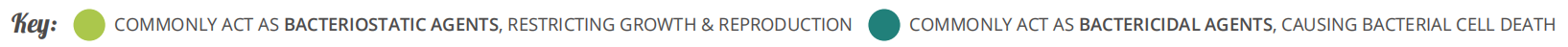 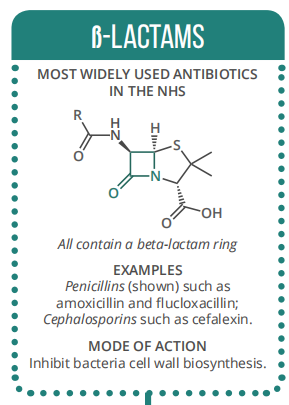 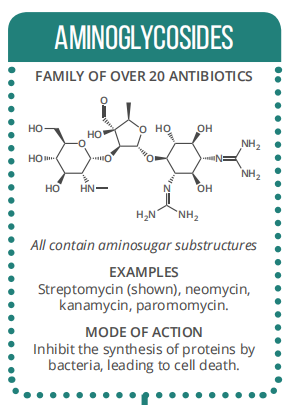 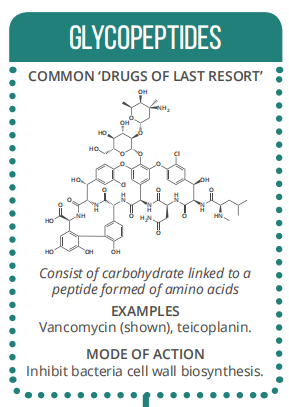 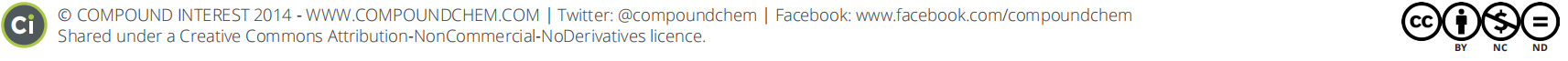 OVERVIEW
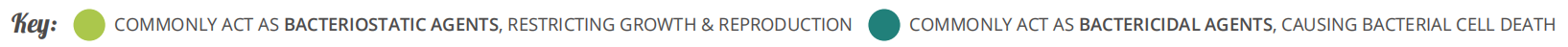 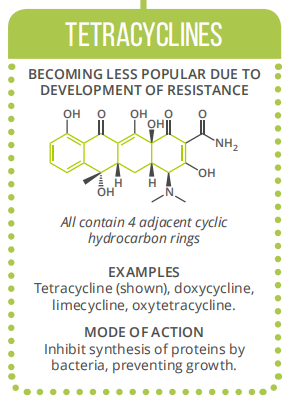 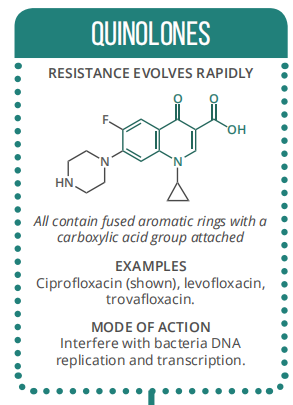 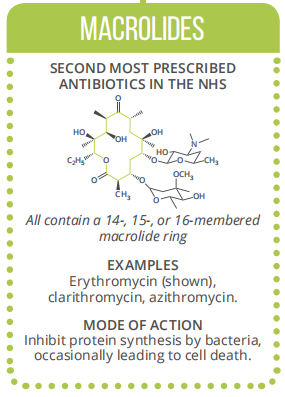 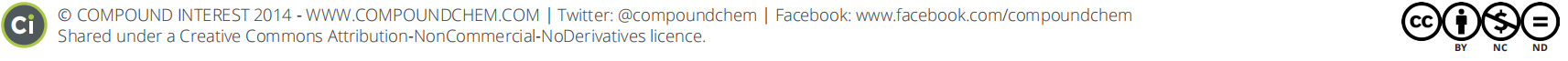 REFERENCES
MANDELL PRINCIPLES OF INFECTIOUS DISEASES, 9TH EDITION